Overall Project Progress Status Report
PMLL
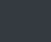 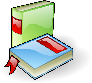 Project Management Lesson Learned Web Application
2nd/Oct/21
✔
S
Overall Status:
G
S
G
✔
S
I
I
I
I
I
I
I
1
1
✔
G
I
R
S
[Speaker Notes: Key tasks completed and key tasks started.

PPM1 Deliverables: 
Stakeholder Identification and Analysis ✓
Project Charter (1) ✓
Preliminary project schedule (2) ✓
Preliminary WBS ✓
200-word Project Abstract (3) ✓
Letter(s) of support from project sponsor ✓
Preliminary GSP ✓
Knowledge Area Selection and measures ✓
Preliminary narrative description of how project will contribute to PM body of knowledge (i.e., expected project outcomes and processes uniquely applied.) (0) ✓
 
PPM Deliverables: (#2)
Project Scope statement ✓
Table of content for PM Plan and Final Project Report ✓
Signed Student/Advisory Committee “contract” ✓
Research Sources and Key Words O
Preliminary research methods and approach to analysis (e.g., surveys, interview questions, statistical analysis, etc.) O
✓ = Completed
O = In Progress]
Overall Project Progress Status Report
PMLL
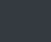 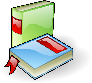 Project Management Lesson Learned Web Application                 2nd/Oct/21
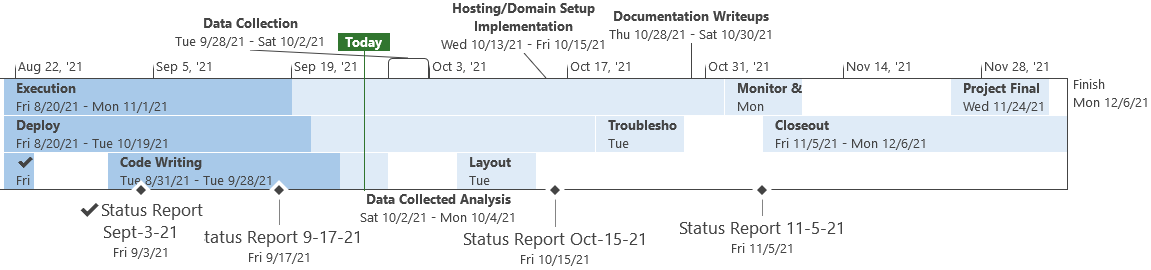 Project Execution
Project Mon. & Control
Project Closeout